Strategic Action Planning - Discovery Themes and Emerging Opportunity Areas
Stakeholder Outreach
Winter 2020
Discovery Phase
Survey responses from 700+ respondents whose submissions represent over 11,000 voices – from every part of the state and the sector.

+ 100 plans, research, and assessments submitted by community members for review
Community Learning Sessions across the Commonwealth have drawn 500 community providers, families, residents, and stakeholders.
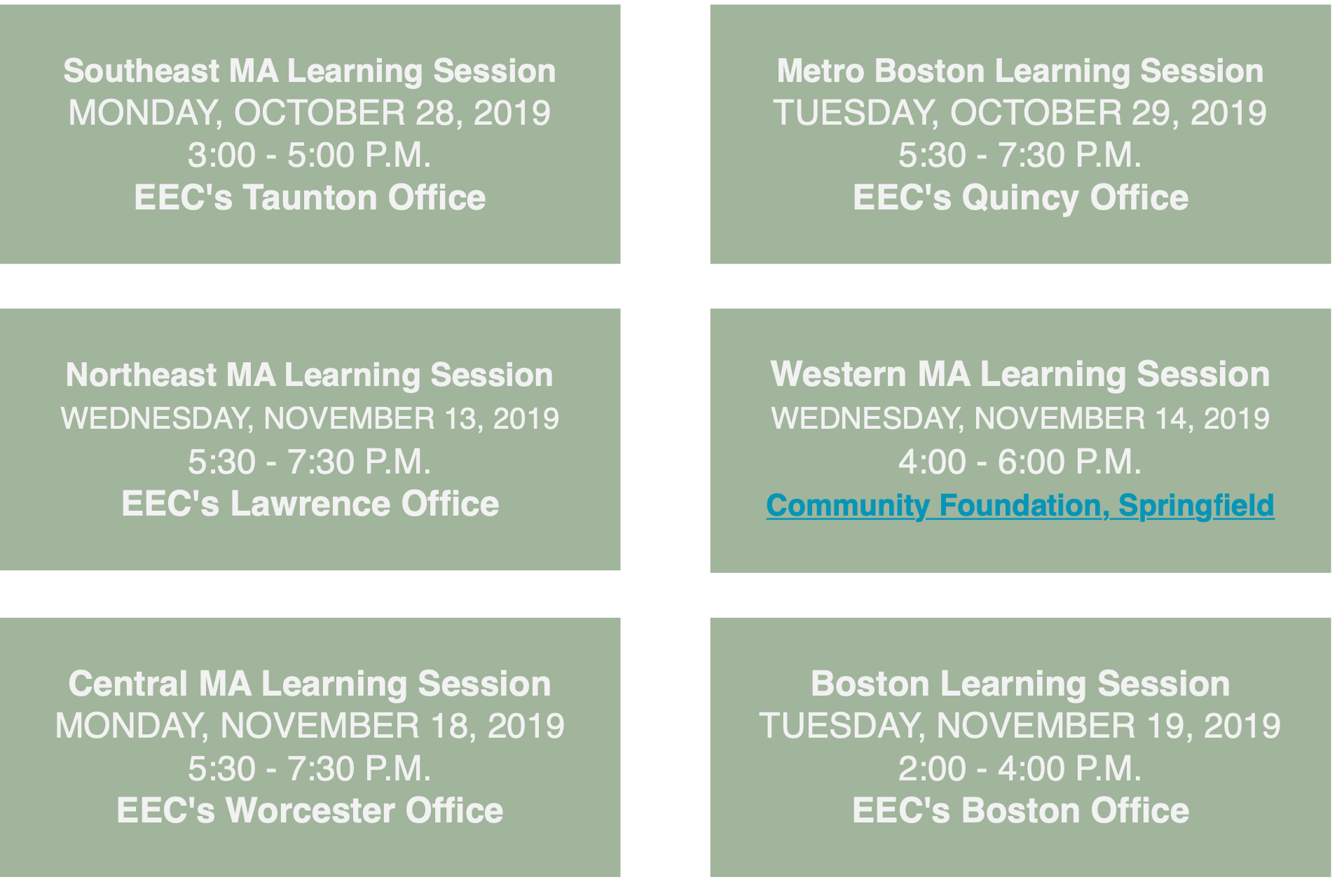 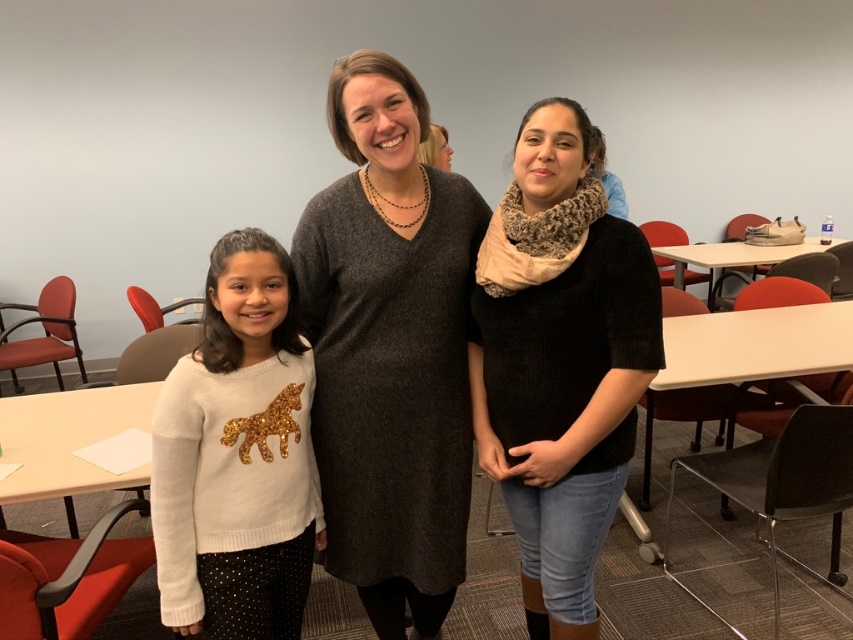 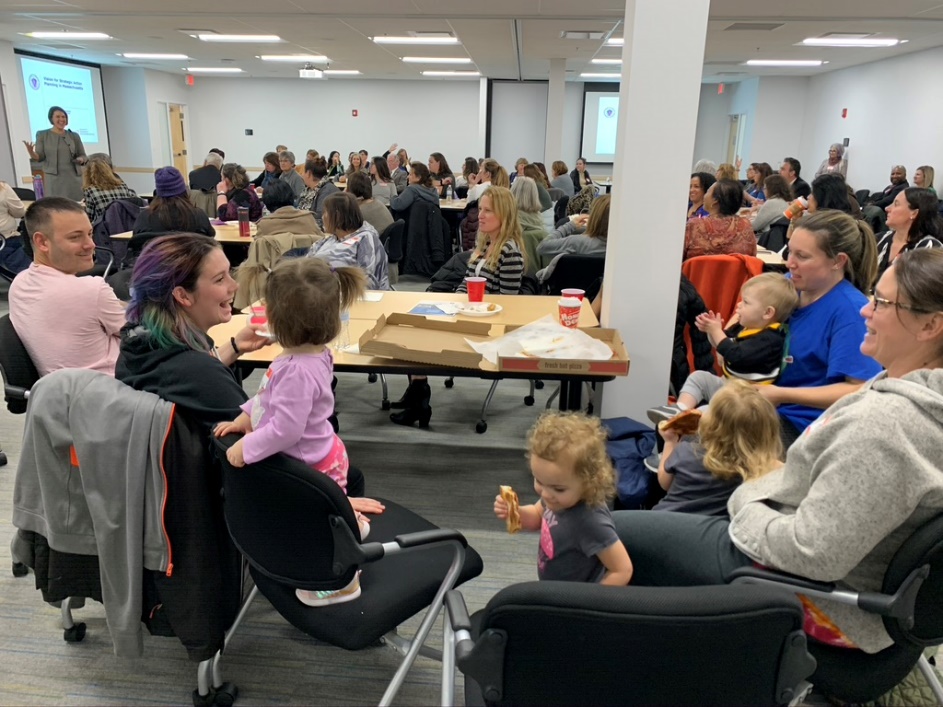 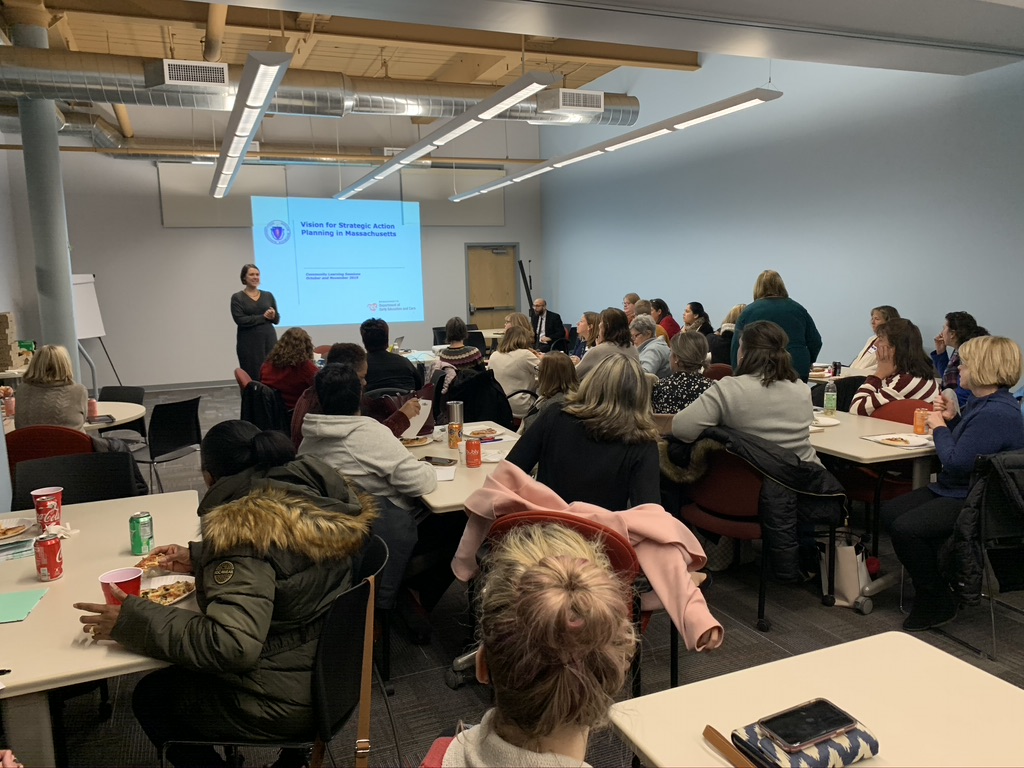 2
Landscape: Early Ed and Care is Critical, yet Fragile
Safe and convenient childcare allows families to work, gain skills, and grow their income…
Increased maternal workforce and education participation
Improved earnings for families
Quality early education maximizes children’s prospects to succeed in school and life;
Significant gains in education, health, social behaviors, and future employment prospects
A 13% return on investment in high quality B-5 programs
And employers benefit from a more stable and consistent workforce.
Early education and care ‘breakdowns’ require parents to stay home from work – with an estimated annual business cost of $3 Billion
Early education and care ties to 20-30% positive impact on employee attendance and 37%-60% reduction in turnover
More than 8 in 10 parents of children in after school programs say that they are better able to keep their jobs as a result. 
For these reasons, MA has made significant investments in early education and care…
Almost $680 Million, with $572 million of that dedicated to financial subsidies for families with children birth-to-age twelve
Licensing and oversight to 8,700 public and private organizations provide
…Yet the investment does not yet match the demand.
Overall decrease in allocation since FY01
Heavy reliance on federal funding
Accounting for all the subsidies allocated to children under 6, we still only reach 40% of children from low-income households in this age group  
Chronic under-funding of the system has cumulative structural and operational effects
Many MA families still struggle with access…
MA is the second highest childcare cost in the US
In 74% of MA households all available parents are working
In addition to cost, transportation, system capacity, and program quality can form barriers to equitable access
Struggle for organizations to maintain services for infants and toddlers as public schools invest in more preschool classrooms
Increasing complexity of family need and distribution of children across the state
Declining birthrates nationally, with childcare and economic concerns dominating top 4 of 5 reasons why
…And the field becomes increasingly fragile.
Increasing pressures on quality improvement without meaningful funding to support the cost
Personnel and operational costs, alongside outdated funding formulas, squeeze program budgets
Compensation levels result in teacher shortages and turnover
Acceleration of program closures continues to limit capacity in MA – this holds true for every program type
3
[Speaker Notes: After school programs: https://www.afterschoolalliance.org/documents/AA3PM-2014/AA3PM_Key_Findings.pdf]
Field Feedback - Highlights
1: Children & Families
More affordability and access; improved child and family outcomes
Need for more comprehensive support services offered in communities to address increasing complexity of family needs; increased trauma cited in every region.
Desire for more clear communication at the community level to better understand and assemble supports for children. Recommendations to build from existing capacity to help communities engage parents.
The gap between what families can afford and what is available is too high, particularly for infants and toddlers. Subsidy policies do not currently meet family needs, and all families struggle with cost of care and transportation needs. 
More seamless coordination and transitions across systems, including clear understanding of how to track, measure, and support child outcomes.
Need for more flexibility in hours, days of early education and care programs to accommodate changing work schedules
2: Educators/ Workforce
Improved preparation, alignment, and recruitment strategies
Educator shortage/retention challenges are propelled by low salaries
Need to equip the workforce with support targeted to addressing more comprehensive family needs and manage increasingly challenging classroom behaviors. 
Many calls to build state-wide messaging strategy to improve public perception of professionalism of the workforce, including alignment with elementary school teachers.  
Need to build the workforce by reducing barriers to degree/credential attainment and recruiting educators to increase the pipeline of diverse candidates. Desire for consistent credential and PD requirements across settings to support a shared workforce.
Field Feedback - Highlights
3. Programs of All Types
Need increased investment, stability, and support to reach high quality
The field is currently quite fragile – with increasing pressures as minimum wage increases, operational costs rise, and small businesses seek stable funding sources. Changing landscape of public schools requires adjustments for provider models at the community-level to meet family needs.
Providers seek more meaningful / supportive - and less bureaucratic - interactions with EEC. Outsized focus on compliance, with inconsistent, sometimes conflicting, and confusing regulatory requirements that take attention away from children and families. Requests for clearer regulatory guidance by program and population type.
Calls for more coherent communications on how to demonstrate quality improvement, with ties to meaningful funding increases to support compensation and operations.
4. EEC and Cross-Agency Systems
Increased coordination, alignment, and efficacy
Need for user-centered systems to decrease resource burden of compliance and engagement with EEC functions.  Requests to ensure technology is user-centric and accompanied by adequate support for programs with varying technology capacity.
Field experiences a multitude of regulatory difficulties including challenges with new regulations to meet federal requirements that need to be reconciled with existing ones, and inconsistent application of policies. Requests to better align areas of regulation with quality incentives for programs and ensure coordination across EEC units.
Significant gaps between rate levels and the funding required to sustain and build strong programs that serve all children, including those who receive subsidies.  
Providers asked for better coordination across state agencies, particularly with K-12.
The Equity Equation Requires Integration of EEC’s Three Areas of Focus
Equitable access to high quality early education and care services for families and their children is the core of our mission. To achieve equity requires us to integrate safety, access, and quality across everything EEC does.  To truly achieve our goal for the Commonwealth, we must see these three components not as dichotomous, but as overlapping and interdependent concepts within a single approach. 

Therefore every strategy we undertake and everything we do will aim to bring these three concepts into synchronous alignment throughout each function at EEC, with mutually reinforcing strategies to ensure equity.
6
[Speaker Notes: Notes from conversation with Eli & Sam: Heard from the field that we are not done with any of these. Ensuring equity requires a continuing commitment and strategies to strengthen and advance each aspect of what we do. These elements should be woven within all job roles and functions within the department vs. being separate activities or work areas.

This slide next
Set up as dichotomy – isn’t safety the foundation for quality. Educator quality. Quality and safety together BRC is safety while quality is training etc. LMS. If we can’t fit people through that customer journey we don’t get access bc people can’t access teachers. BRC, teacher cert, all embedded around all three to get to a syste with equity but also all dimensions – teachers, linear workforce, etc.]
Strategies Will Address All Aspects of the System
EEC, as a system, works with programs, educators, and children and families to equity is felt throughout the early education and care field. Strategies are grounded in community feedback and custom-designed to support outcomes for each constituent.
System alignment for efficiency, efficacy, and sustainability; coordination for all audiences.
Program support and sustainability; continuous quality improvements.
Educator preparation, workforce recruitment & retention
Child development, education, family access & economic outcomes.
This is a sample text.
01
Children and Families
02
Educators/ Workforce
03
Programs of All Types
04
System & Policy (EEC & Across Agencies)
SYSTEM: The Department and the Board of Early Education and Care will efficiently and effectively steward public investments in early education and care with utmost integrity, transparency and accountability to the people of Massachusetts.
Emerging Child and Family Strategies – EXAMPLES
GOALS: 1) Support communities to identify and engage families so they can support children in the early years and grades 2) Create system-level measures to identify progress in preparing children to be on track by third grade 3) Increase access to affordable early education and care for parents to participate in the workforce and improve their economic stability
VISION FOR CHILDREN AND FAMILIES: All young children in the Commonwealth will be safe, develop appropriately, and be on track for third grade success. Their families will be supported to work and attain economic opportunity.
THESE ARE DRAFT EXAMPLES - YOUR FEEDBACK IS NEEDED!
8
SYSTEM: The Department and the Board of Early Education and Care will efficiently and effectively steward public investments in early education and care with utmost integrity, transparency and accountability to the people of Massachusetts.
Emerging Educator Strategies – EXAMPLES
GOALS: 1) Increase access to credit and credential bearing programs 2) Create a cohesive pathway for early childhood educators working across the birth to eight spectrum 3) Create innovative recruitment strategies for educators to increasingly enter the field across program types
EDUCATOR VISION: The early childhood and out-of-school time workforce is professionally prepared, well supported, adequately compensated, and culturally and linguistically representative of the population it serves.
THESE ARE DRAFT EXAMPLES - YOUR FEEDBACK IS NEEDED!
9
SYSTEM: The Department and the Board of Early Education and Care will efficiently and effectively steward public investments in early education and care with utmost integrity, transparency and accountability to the people of Massachusetts.
Emerging Program Strategies – EXAMPLES
PROGRAMS VISION: Programs offered in early childhood, out of school time settings (licensed or license exempt) will promote and support high-quality education and healthy development that enables all children to be successful in school and in life.
GOALS: 1) Increase program stability across program types with targeted efforts 2) Promote a clear framework for quality for each program type with embedded incentives and supports 3) Use research to design supports for quality improvement targeted to program leadership.
THESE ARE DRAFT EXAMPLES - YOUR FEEDBACK IS NEEDED!
10
SYSTEM VISION: The Department and the Board of Early Education and Care will efficiently and effectively steward public investments in early education and care with utmost integrity, transparency and accountability to the people of Massachusetts.
Emerging System Strategies – EXAMPLES
GOALS: 1) Conduct process improvements around priority department activities in order to better support providers, families, and educators across the Commonwealth 2) Work with other state agencies to ensure strategies are aligned and mutually reinforcing
THESE ARE DRAFT EXAMPLES - YOUR FEEDBACK IS NEEDED!
11
Points for Discussion to Bring to the Field
Do the recommendations from the field reflect your understanding of the current state of Early Education and Care in Massachusetts?

Is the structure of thinking about System, Program, Educator, and Child and Family strategies correct and appropriate for the early education and care system?

What goals, opportunities, and strategies do you recommend we prioritize– whether existing or new?

Are we missing anything?
12